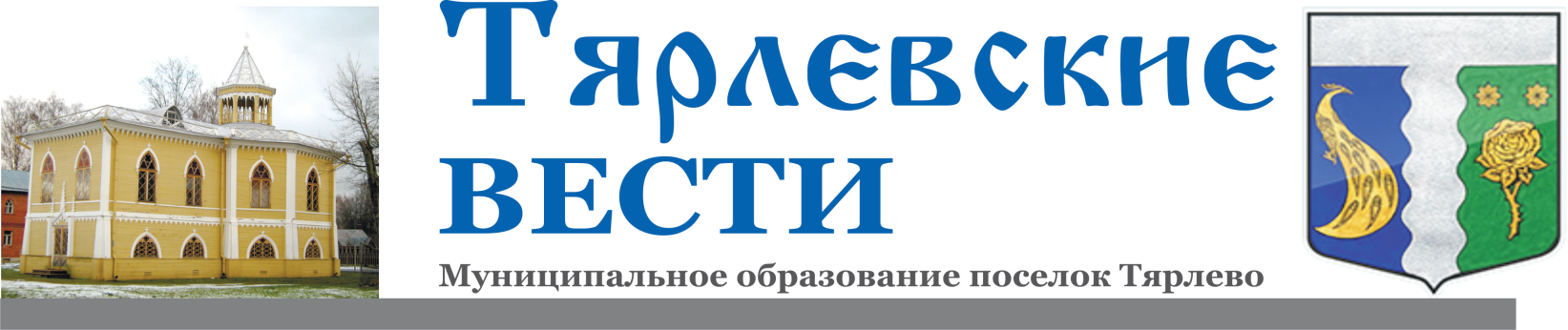 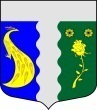 Бюджет для граждан
Бюджет 
внутригородского муниципального образования города федерального значения Санкт-Петербург посёлок Тярлево 
на 2024 год и плановый период 2025 и 2026 годов
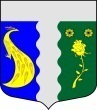 Бюджет для граждан
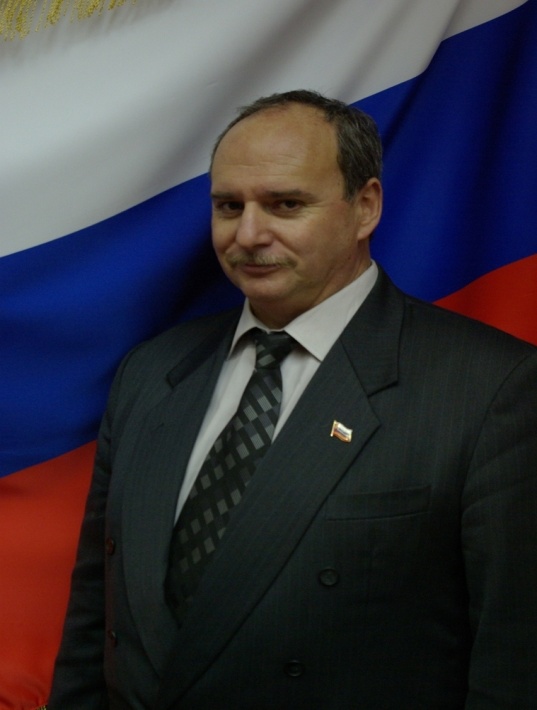 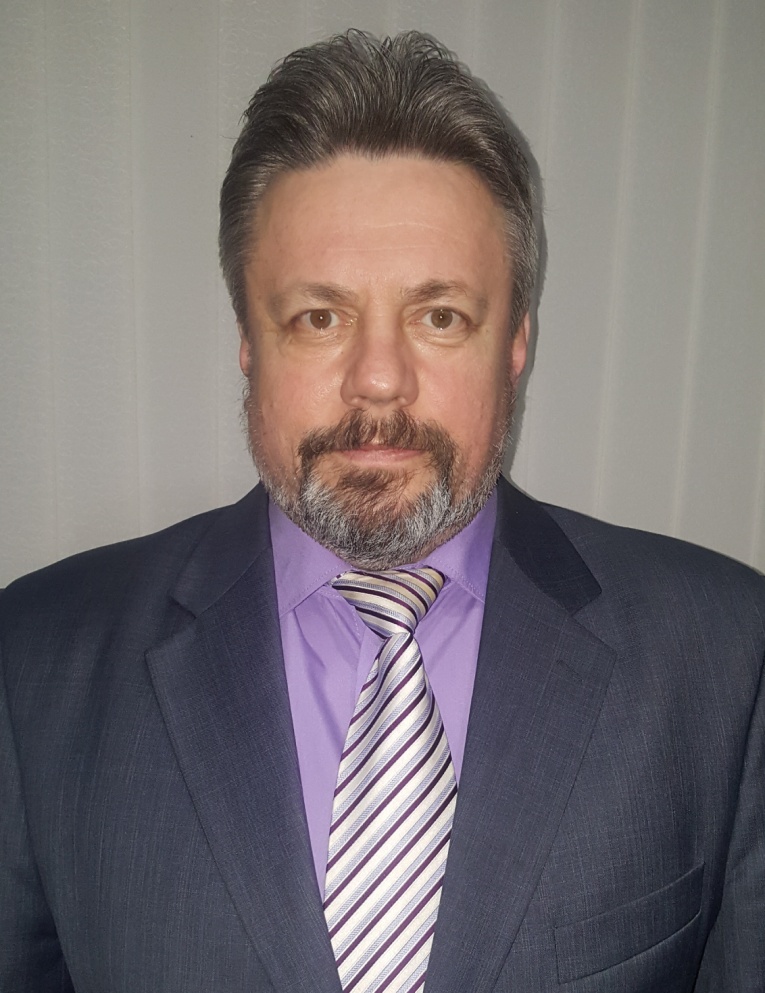 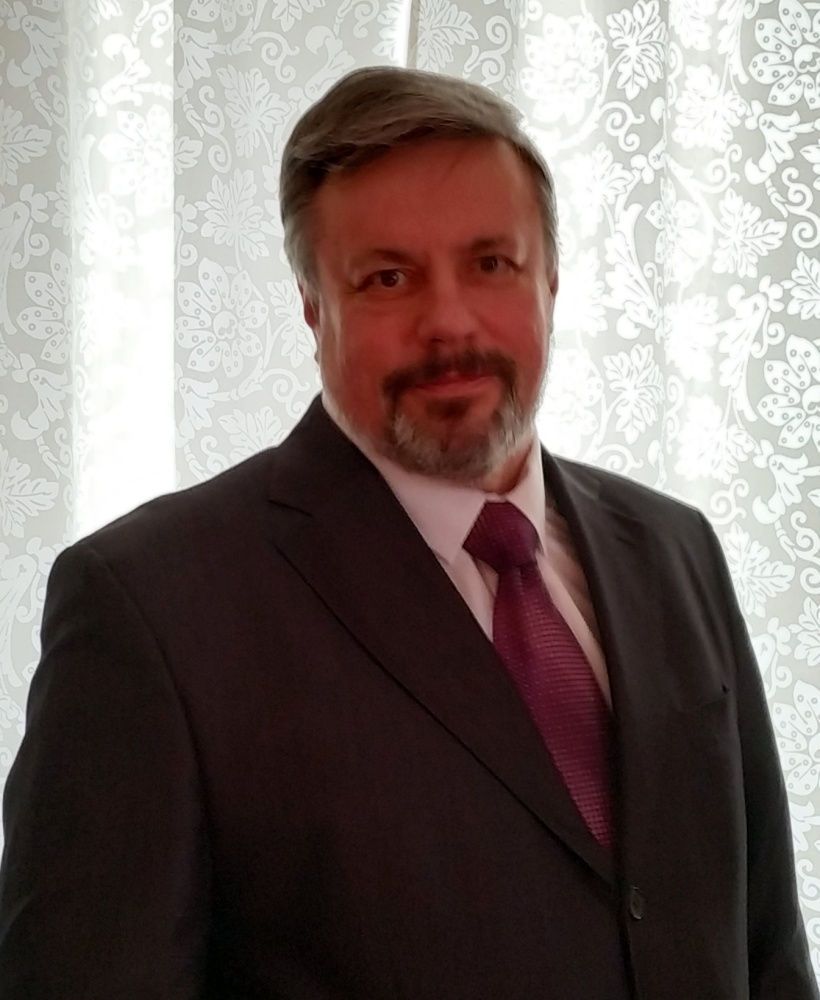 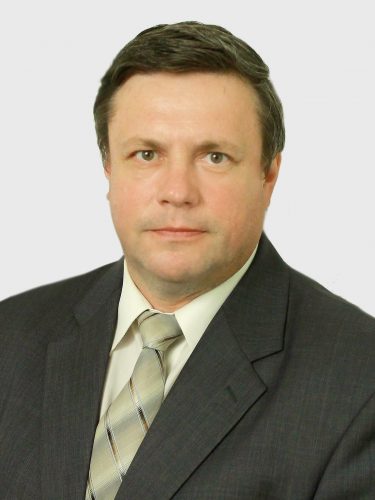 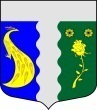 Глава муниципального образования, исполняющий полномочия председателя муниципального совета Геннадий Александрович Бекеров
Глава местной администрации 
Андрей Олегович Николаев
Депутаты муниципального совета внутригородского муниципального образования Санкт-Петербурга шестого созыва
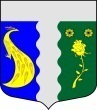 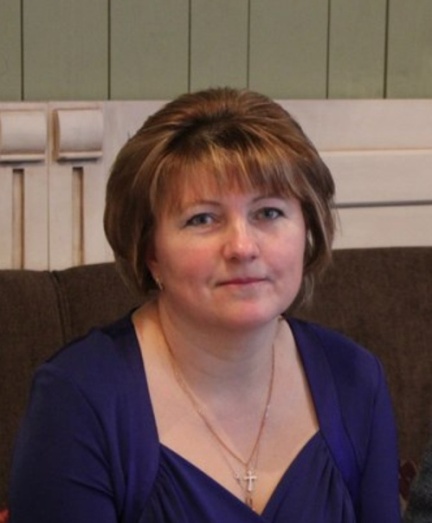 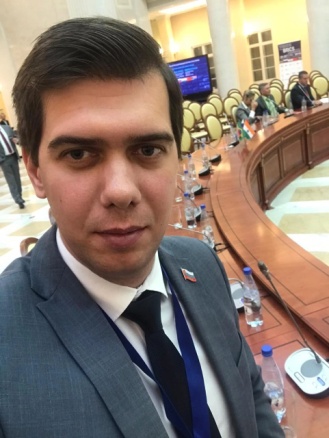 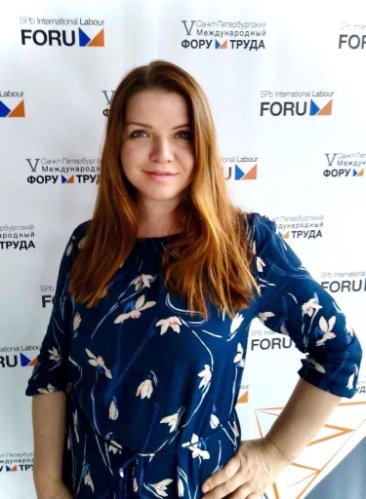 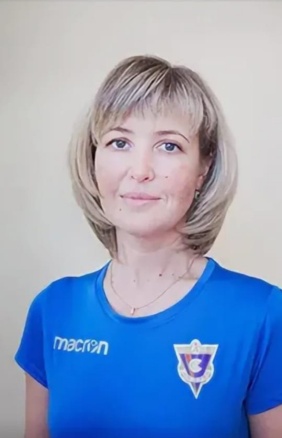 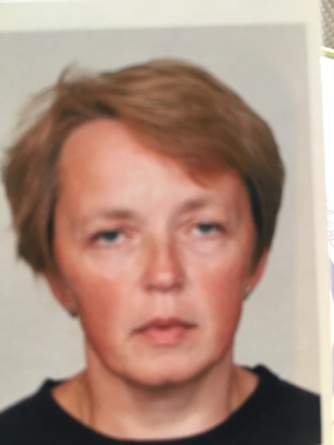 Виноградова Татьяна Вячеславовна
Шалякина Анна Евгеньевна
Объездчиков Александр Сергеевич
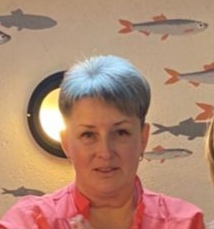 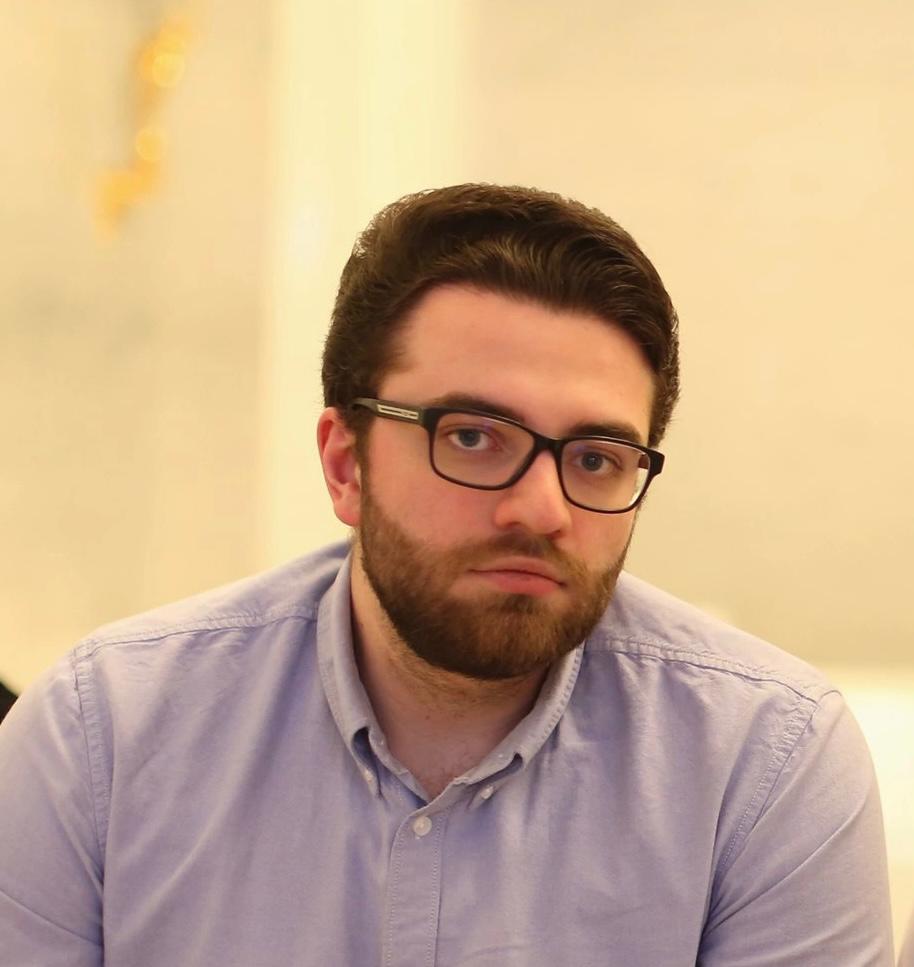 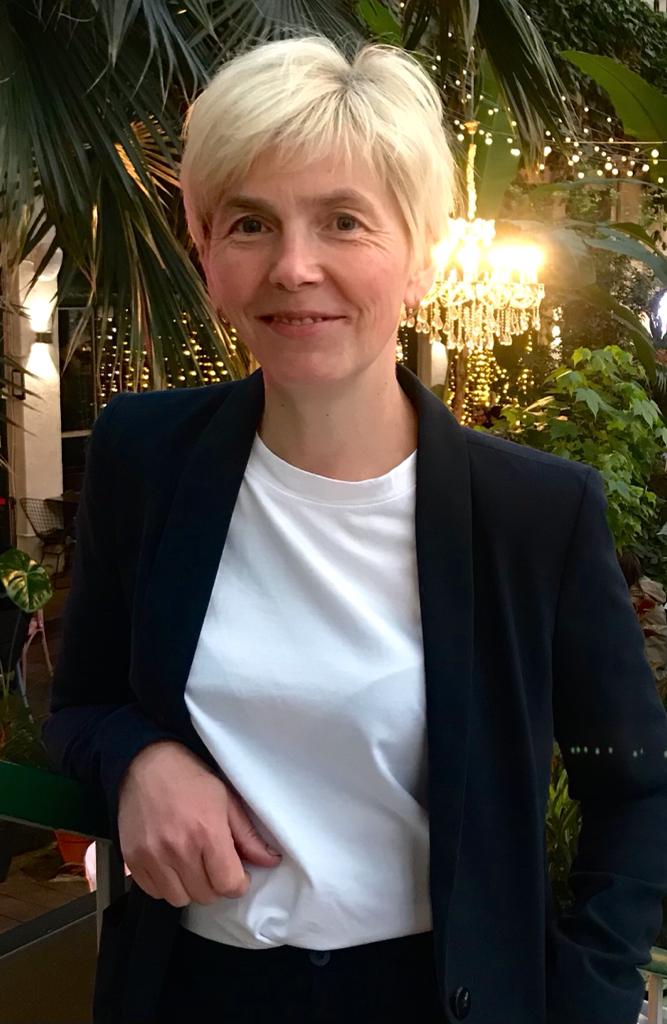 Нугаева Эльмира Рифовна
Пескова Елена Вениаминовна
Дмитриева Елена Владимировна
Шевченко Наталия Константиновна
Еремеев Михаил Павлович
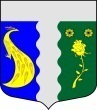 Основные понятия
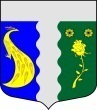 Основные понятия
Принцип прозрачности (открытости) бюджетной системы Российской Федерации означает:
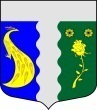 Основные понятия
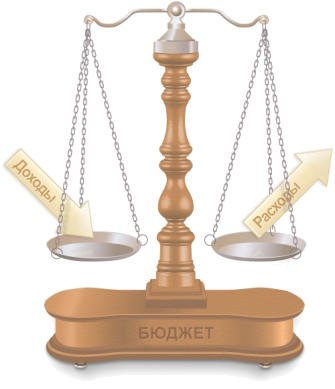 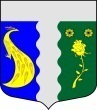 Основные понятия
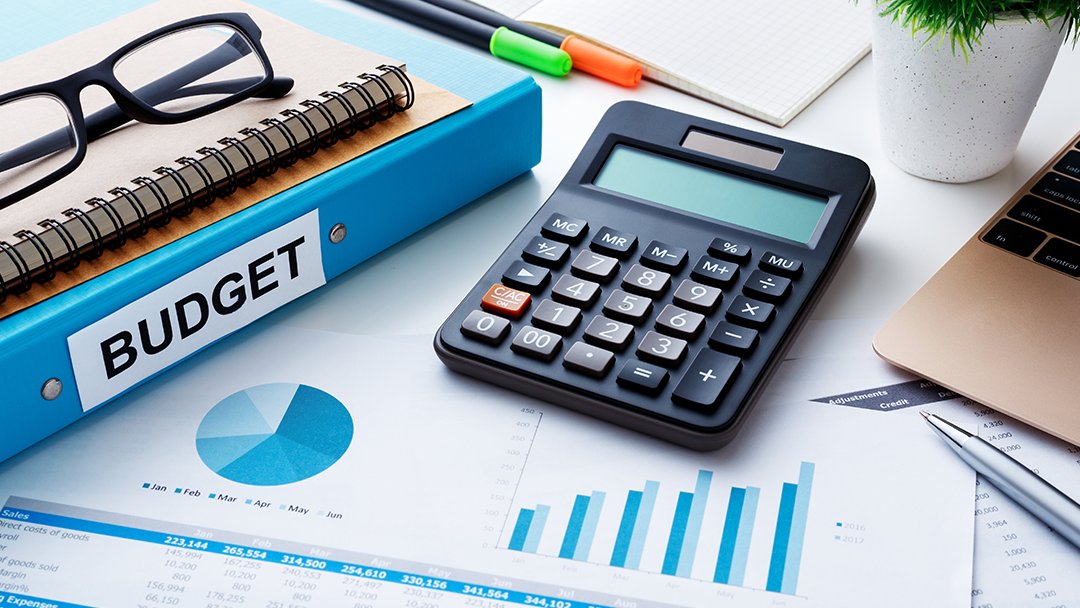 Проект бюджета муниципального образования составляется сроком на 3 года – очередной финансовый год и плановый период


Очередной финансовый год – год, на который составляется проект бюджет


Плановый период – два финансовых года, следующих за очередным финансовым годом
Составление проекта бюджета основывается на:

Бюджетном послании Губернатора Санкт-Петербурга
Прогнозе социально-экономического развития
Основных направлениях бюджетной политики и налоговой политики
Муниципальных программах
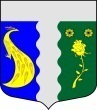 Основные понятия
Составление, рассмотрение и утверждение бюджета
на 2024 год и на плановый период 2025 и 2026 годов :
Составление проекта бюджета:

Ответственные исполнители, порядок и сроки по составлению проекта бюджета определены распоряжением Местной Администрации муниципального образования посёлок Тярлево от 06.09.2022 № 11
Непосредственное составление проекта бюджета осуществляет Финансово-экономический отдел Местной Администрации муниципального образования
Рассмотрение проекта бюджета:

•Проект бюджета представлен на рассмотрение Муниципального совета 27.10.2023;
•В октябре-ноябре проект бюджета был рассмотрен депутатами на заседании Муниципального совета и на публичных слушаниях.
Утверждение бюджета:

Бюджет МО на 2024 год и на плановый период 2025 и 2026 годов утвержден решением  Муниципального Совета от 06.12.2023 года №29
[Speaker Notes: См.распоряжения МА и решения МС]
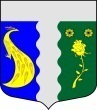 График подготовки бюджета
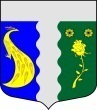 Публичные слушания
Публичные слушания – форма участия населения в осуществлении местного самоуправления. Публичные слушания организуются и проводятся с целью выявления мнения населения по проекту бюджета города на очередной финансовый год и плановый период.
Каждый житель вправе высказать свое мнение, представить материалы для обоснования своего мнения, представить письменные предложения и замечания для включения их в протокол публичных слушаний.
Результат публичных слушаний -  заключение, в котором отражаются выраженные позиции жителей муниципального образования и рекомендации, сформулированные по результатам публичных слушаний. Заключение о результатах публичных слушаний подлежит опубликованию.
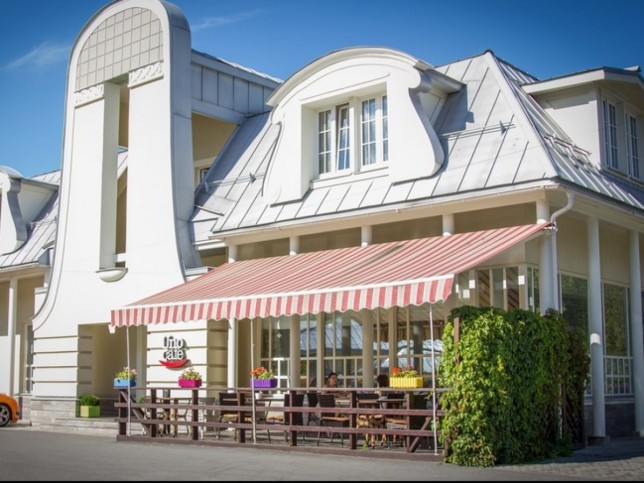 Публичные слушания по проекту бюджета на 2024 год и на плановый период 2025 и 2026 годов были проведены 04 декабря 2023 года по адресу: г.Санкт-Петербург, поселок Тярлево, Нововестинская ул., 2а, Ресторан «Uno Cafe»
[Speaker Notes: См. Решение муниц. совета о принятии в первом чтении проекта бюджета на 2019]
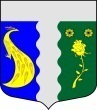 Показатели социально-экономического развития
[Speaker Notes: https://www.rbc.ru/rbcfreenews/5fedfbcb9a79470d6e01be72
https://rosstat.gov.ru/storage/mediabank/1_12-01-2022.html]
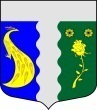 Прогноз социально-экономического развития
Основным экономическим
потенциалом муниципального образования посёлок Тярлево является привлечение малого бизнеса на территорию муниципального образования 

На 1 января 2024 года на территории муниципального образования зарегистрировано 91 юридическое лицо
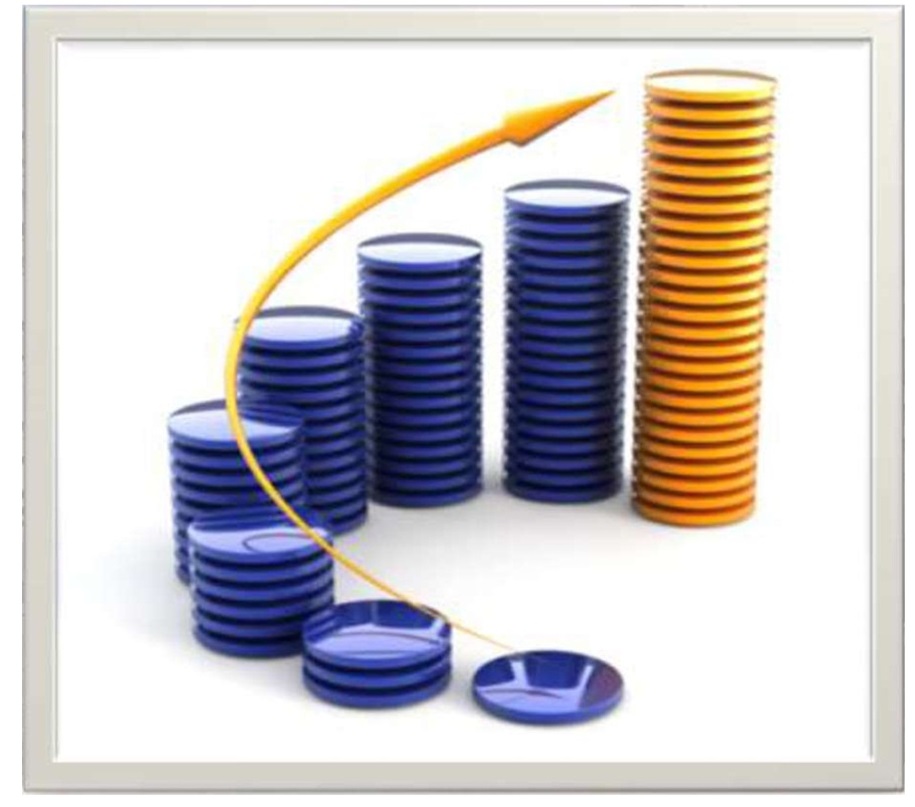 [Speaker Notes: http://regreestr.com/search?query=%D1%82%D1%8F%D1%80%D0%BB%D0%B5%D0%B2%D0%BE&type=orgs]
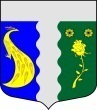 Основные характеристики бюджета, тыс.руб.
на 2025 год
на 2026 год
на 2024год
41 500,00
39 900,00
43 200,00
42 300,00
41 500,00
43 200,00
0,00
0,00
2 400,00
Приоритетом бюджетной политики при формировании расходной части бюджета остаются ее расходы на благоустройство и социальную направленность (социальная политика,  культура, физическая культура и спорт).
[Speaker Notes: Доходы и расходы см.Среднесрочный фин.план
благ-во код 0503
Соц.код 1000 и 0801]
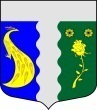 Доходы бюджета
Доходы бюджета - поступающие в бюджет 
денежные средства
Налоговые доходы  
Поступления от уплаты НДФЛ
Неналоговые доходы
Платежи, которые включают в себя:
•штрафы за нарушение законодательства;
Безвозмездные поступления
Поступления в местный бюджет межбюджетных трансфертов в виде дотаций, субсидий, субвенций и иных межбюджетных трансфертов, а также поступления от физических и юридических лиц (кроме налоговых и неналоговых доходов)
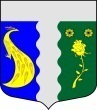 Нормативы отчислений в бюджет муниципального образования посёлок Тярлево
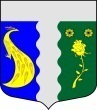 Структура доходов бюджета 2024
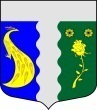 Структура налоговых и неналоговых доходов бюджета 2024
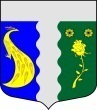 Структура безвозмездных поступлений
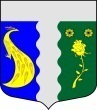 Расходы бюджета
РАСХОДЫ БЮДЖЕТА -выплачиваемые из бюджета денежные средства
РАСХОДЫ БЮДЖЕТА распределены по:
44
целевым статьям
2
главным распорядителям
11
Муниципальным программам
Бюджет на планируемый период – это
частично программный бюджет. 
Программный принцип формирования бюджета направлен на повышение эффективности расходования бюджетных средств.
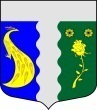 Структура расходов бюджета
24 883,4 тыс.руб. будет направлено на финансирование дорожного хозяйства, благоустройства и социальной сферы (образование, культура, социальная политика, физкультура, спорт)
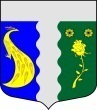 Расходы бюджета
[Speaker Notes: Пбс
Остальное срсрочный фин.план]
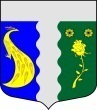 Расходы на образование
Основные направления расходов в области образования:
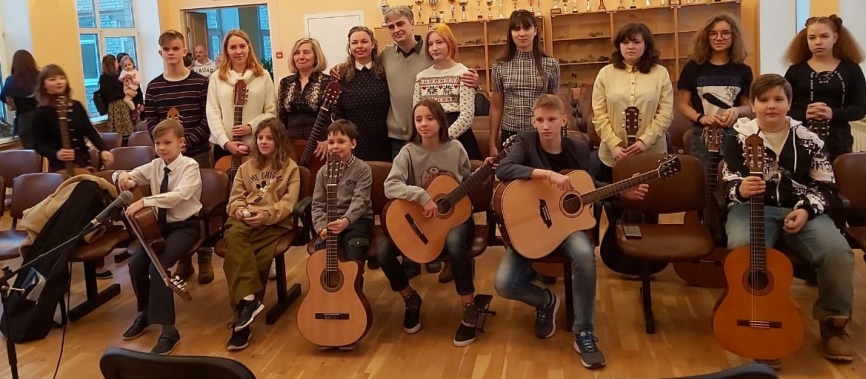 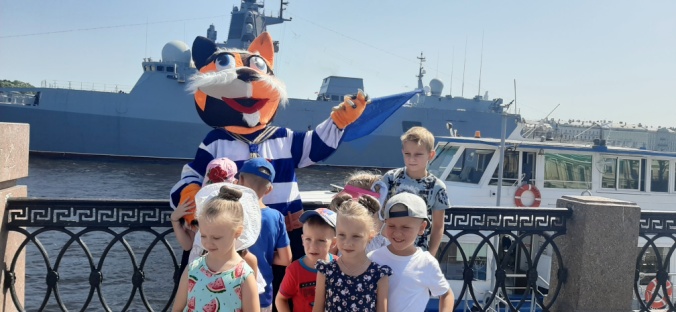 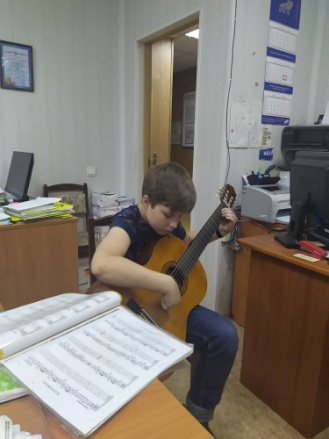 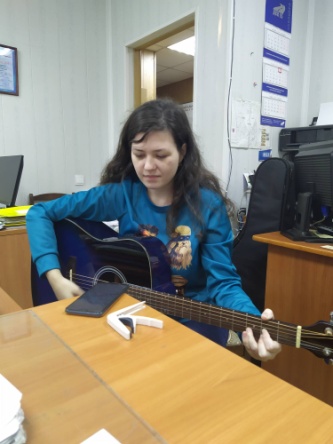 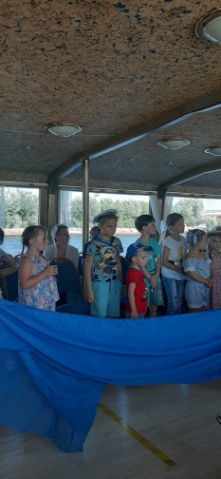 Посещение театров, музеев, экскурсий
Занятия игры на гитаре
Военно-патриотическое воспитание
Занятия по детскому творчеству
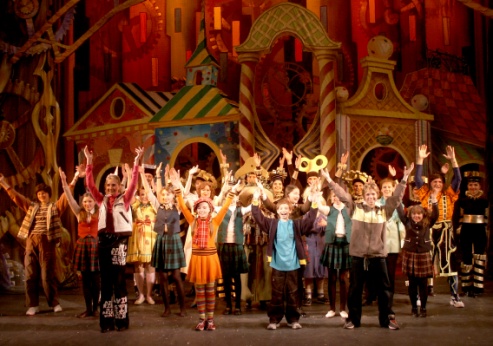 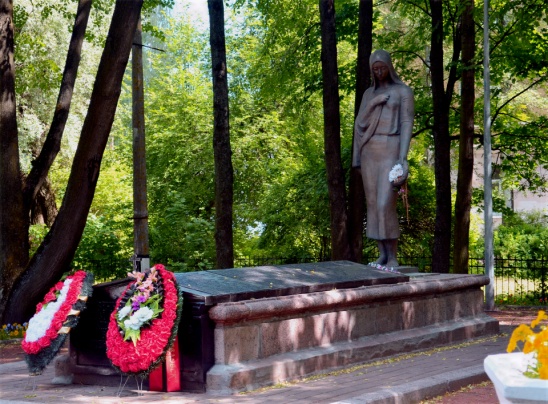 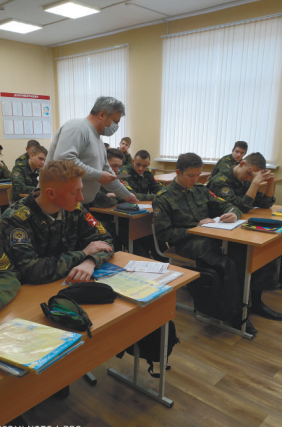 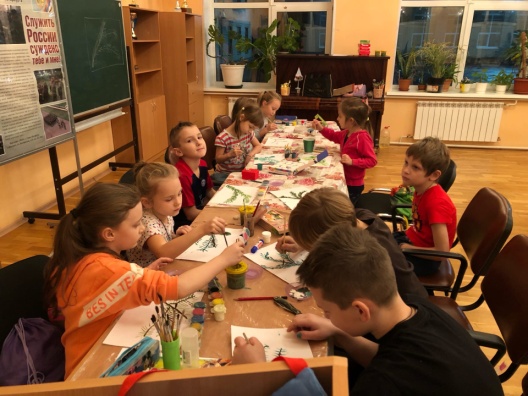 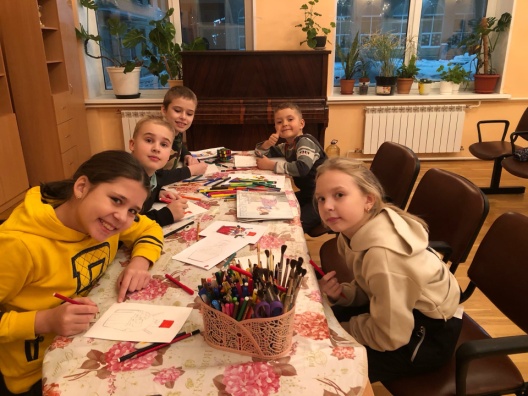 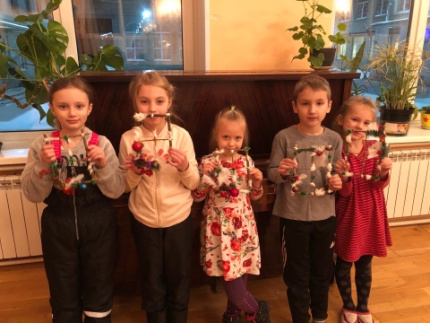 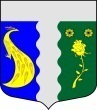 Структура расходов на образование
Объем расходов в расчете на 1 жителя муниципального образования посёлок Тярлево до 35 лет (500 чел.) в 2024году составит 3,9 тыс.руб.
[Speaker Notes: ст 0700 % -ка по статьям]
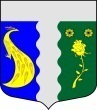 Расходы на культуру
Оказание услуг в сфере культуры:
В рамках досуговых мероприятий организуются  экскурсии, поездки в театры, музеи.
Организация и проведение праздничных мероприятий
Организованы занятия по ландшафтному дизайну
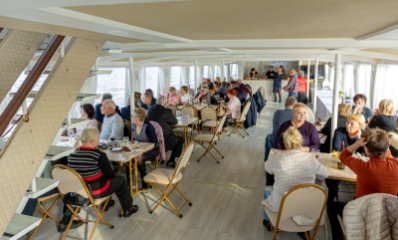 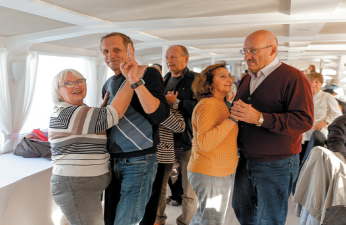 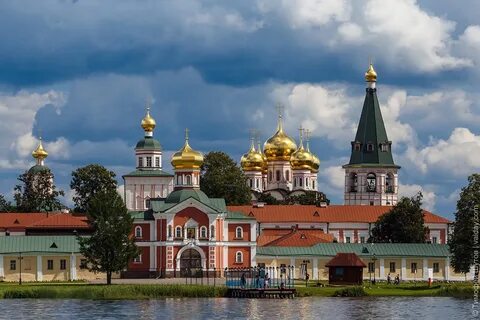 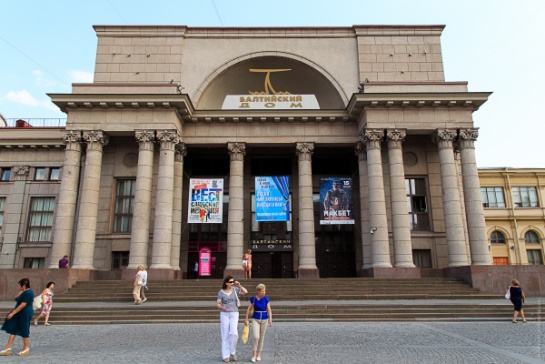 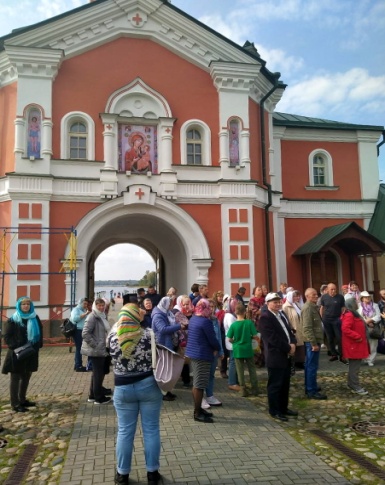 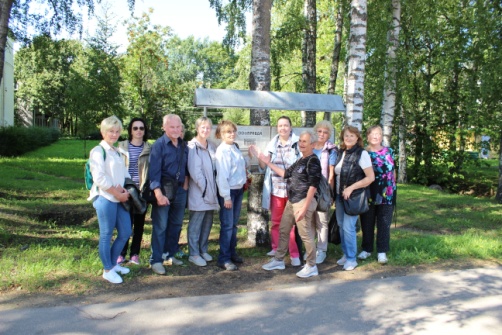 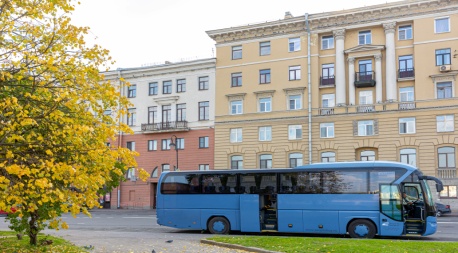 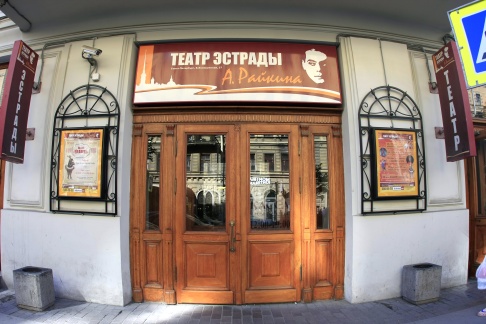 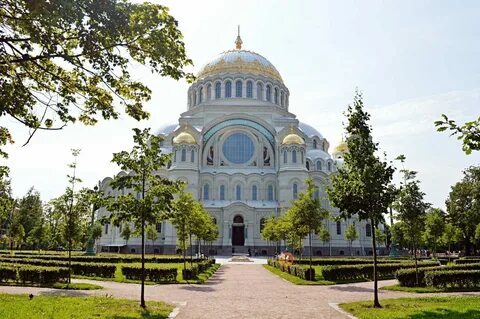 Объем расходов на культуру в тыс. руб.
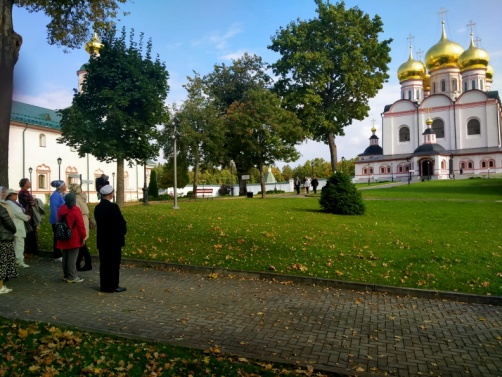 Объем расходов на культуру в расчете на 1 жителя МО в 2024 году составит 2,5 тыс. руб.
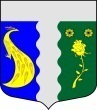 Расходы на культуру
Основные направления расходов в области культуры:
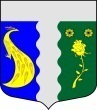 Расходы на физическую культуру и спорт
Основные направления расходов в области физической культуры и спорта:
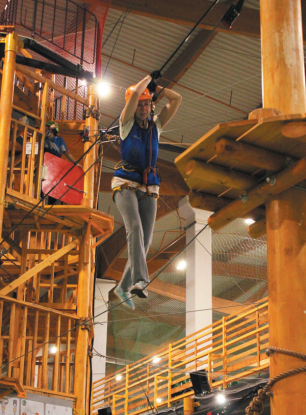 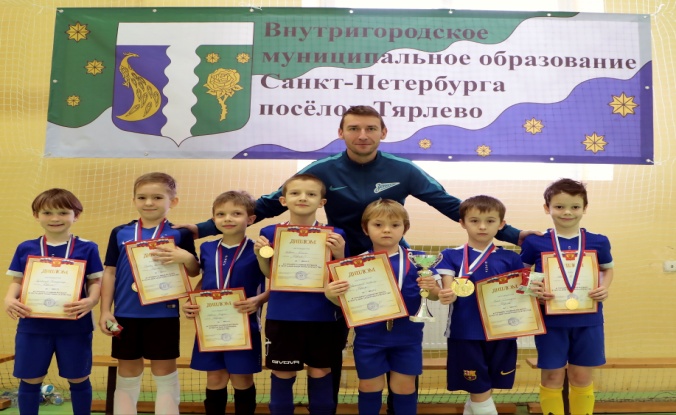 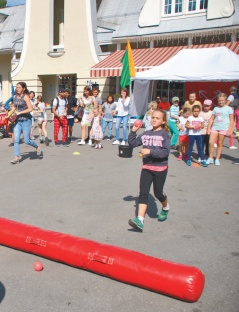 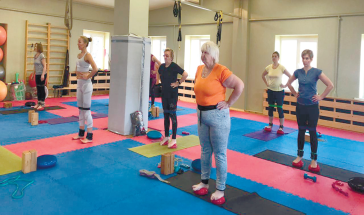 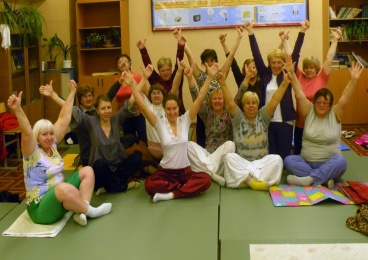 Проведение массовых физкультурно-спортивных  мероприятий
Организация занятий: на тренажерах, балетом, йогой, футболом, карате, ушу
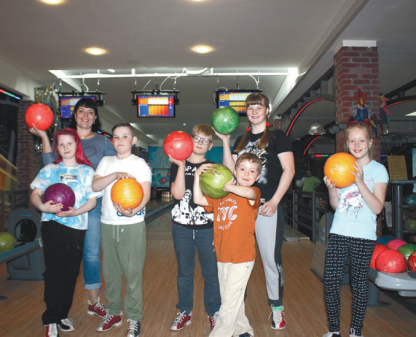 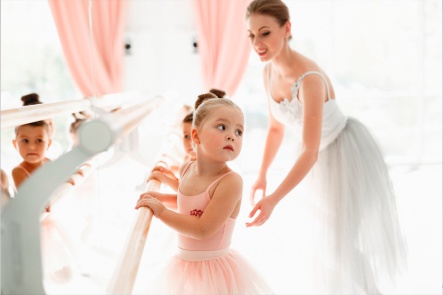 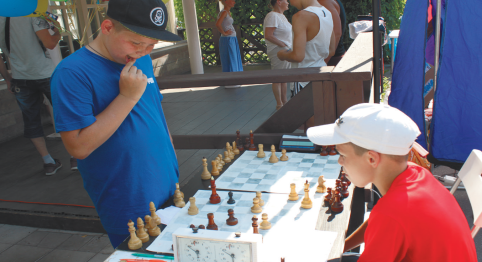 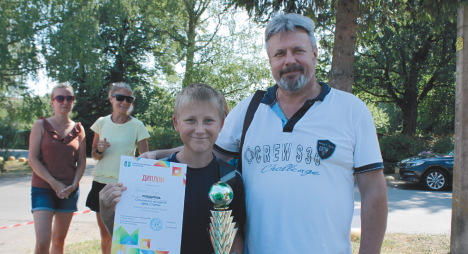 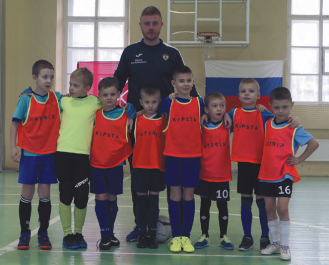 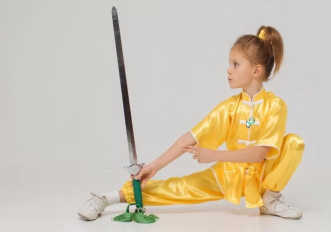 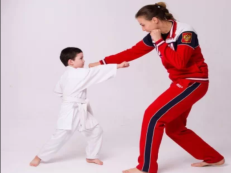 Объем расходов на физическую культуру и спорт в  тыс. руб.
Объем расходов в расчете на 1 жителя МО в 2024году составит 3,4 тыс. руб.
[Speaker Notes: Факт смотрим пбс]
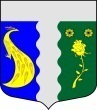 Расходы на национальную экономику
4 583,0 тыс. руб. на финансирование направлений
национальной экономики в 2024 году
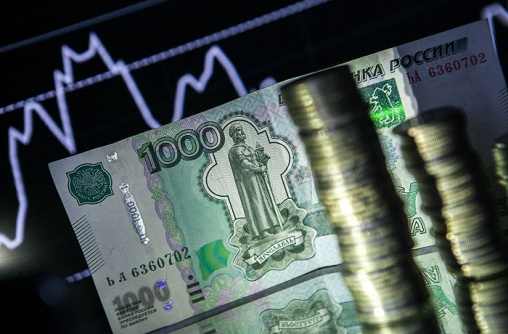 [Speaker Notes: Факт смотрим из свод. ведомости ПБС]
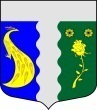 Расходы на национальную экономику
Участие в организации и финансировании проведения общественных работ и временного трудоустройства несовершеннолетних в возрасте от 14 до 18 лет 11,7%
Расходы в области развития малого
и среднего предпринимательства 
0,1%
Расходы на текущий ремонт и содержание дорог
88,2%
Национальная экономика
[Speaker Notes: Итого 2 191,6 
127,7 
1 897,8 
12,0]
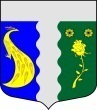 Расходы на жилищно-коммунальное хозяйство
Основное направление в расходовании средств:
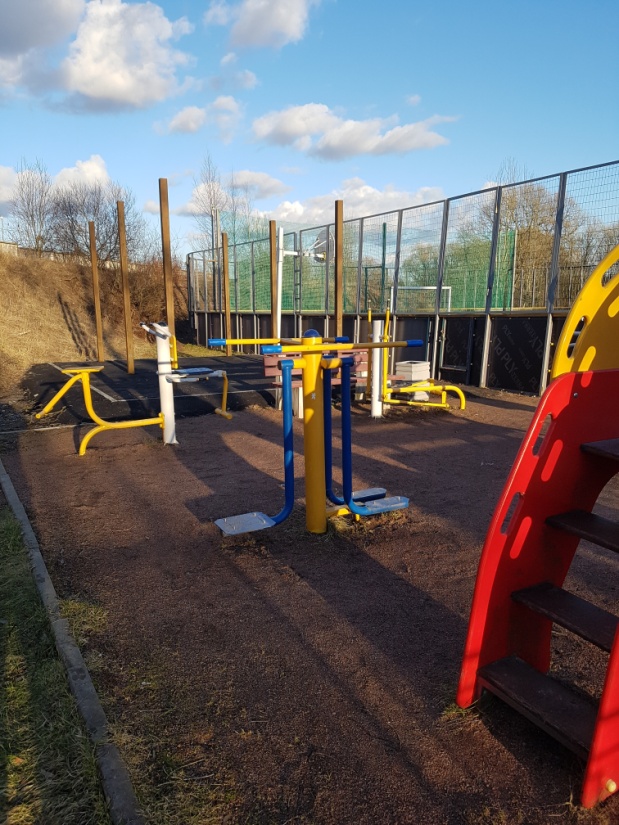 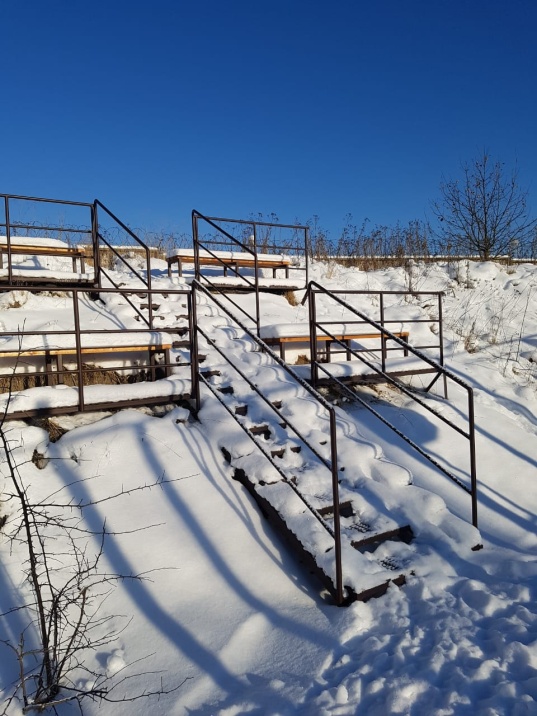 Финансирование работ
 в области благоустройства (8 767,6 тыс.руб.)
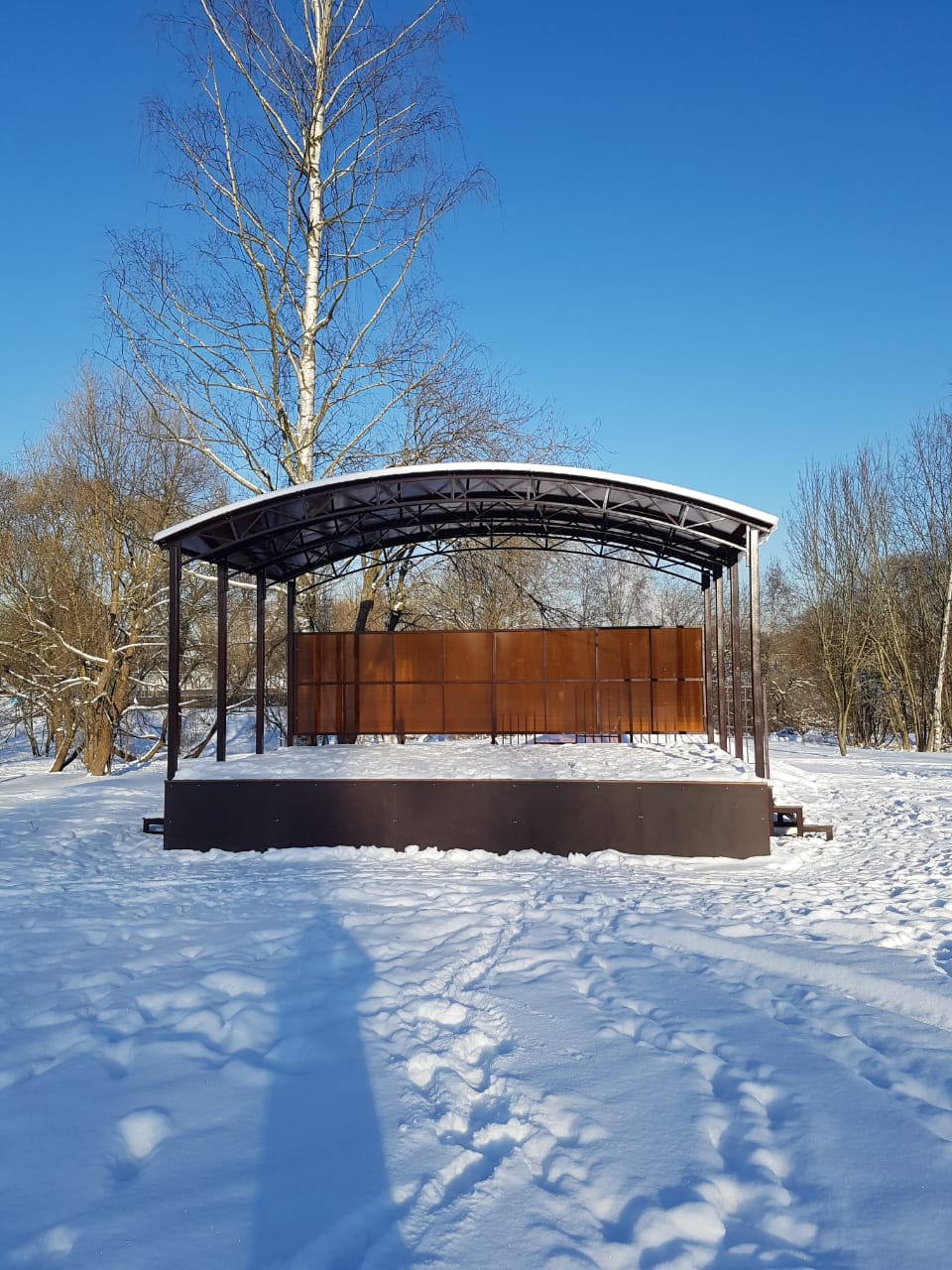 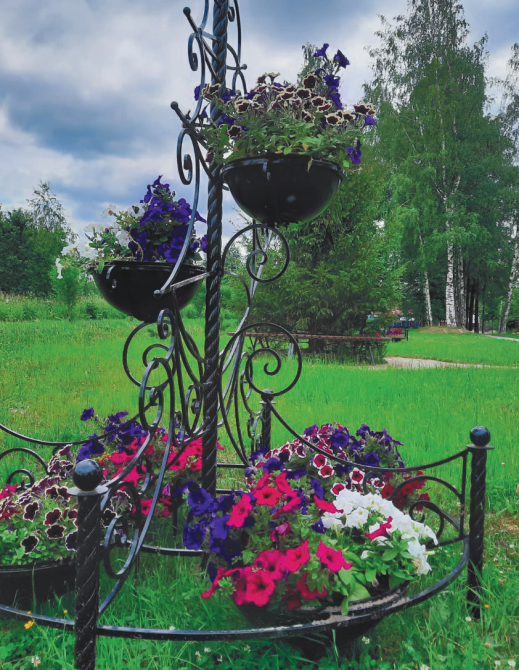 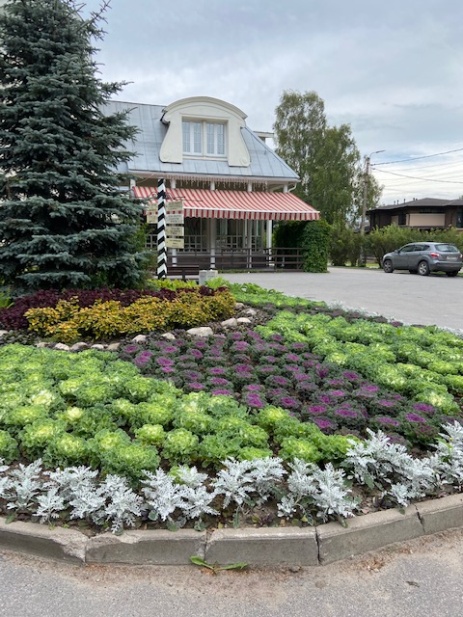 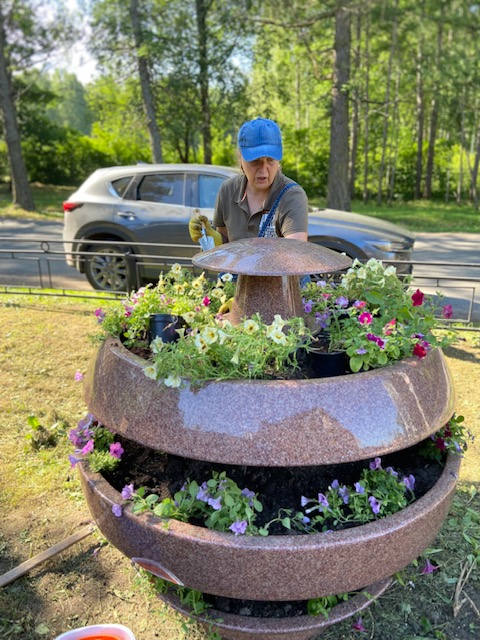 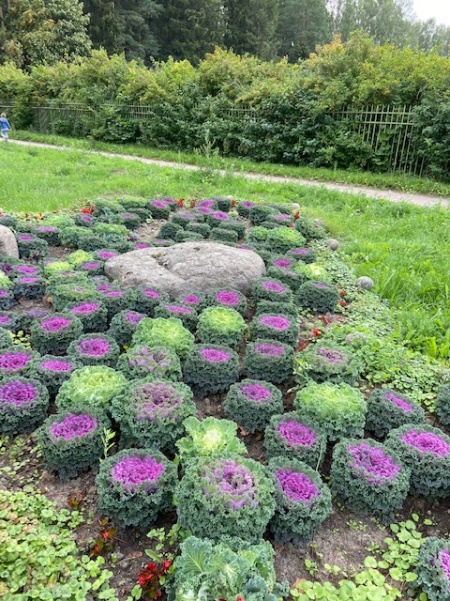 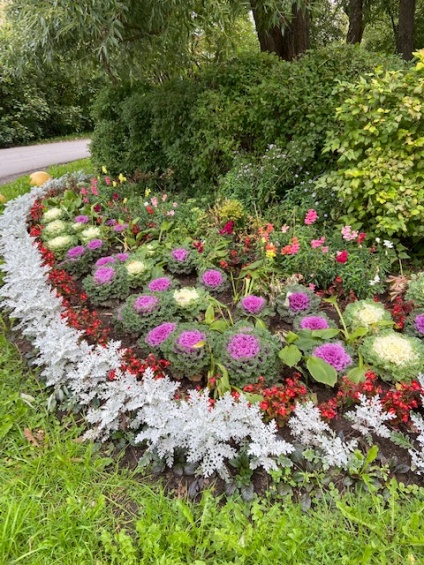 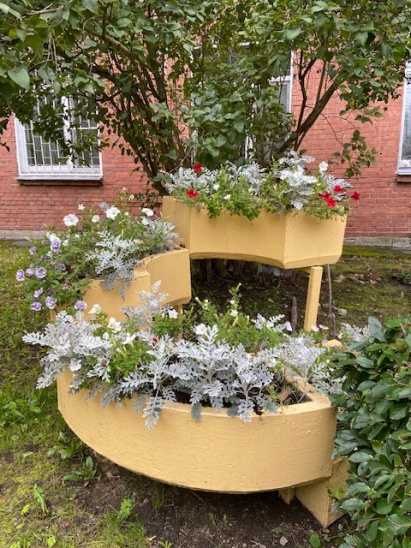 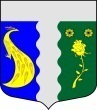 Расходы на жилищно-коммунальное хозяйство
Благоустройство территории
текущий ремонт придомовых территорий и дворовых территорий, включая проезды и въезды, пешеходные дорожки;
организацию дополнительных парковочных мест на дворовых территориях;
установку, содержание и ремонт ограждений газонов;
установку и содержание малых архитектурных форм, уличной мебели и хозяйственно-бытового оборудования, необходимого для благоустройства территории муниципального образования;
создание зон отдыха, в том числе обустройство, содержание и уборку территорий детских площадок;
обустройство, содержание и уборку территорий спортивных площадок;
оборудование контейнерных площадок на дворовых территориях;
выполнение оформления к праздничным мероприятиям на территории муниципального образования;
озеленение территорий зеленых насаждений внутриквартального озеленения, в том числе организацию работ по компенсационному озеленению, осуществляемому в соответствии с законом Санкт-Петербурга, содержание территорий зеленых насаждений внутриквартального озеленения, ремонт расположенных на них объектов зеленых насаждений, защиту зеленых насаждений на указанных территориях, утверждение перечней территорий зеленых насаждений внутриквартального озеленения;
организацию учета зеленых насаждений внутриквартального озеленения на территории муниципального образования;
создание (размещение) объектов зеленых насаждений на территориях зеленых насаждений общего пользования местного значения
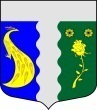 Расходы на жилищно-коммунальное хозяйство
тыс. рублей
РАСХОДЫ   БЮДЖЕТА   НА   БЛАГОУСТРОЙСТВО   ПОСЁЛКА
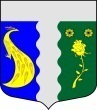 Межбюджетные отношения
Межбюджетные отношения –взаимоотношения между публично-правовыми образованиями по вопросам регулирования бюджетных правоотношений, организации и осуществления бюджетного процесса
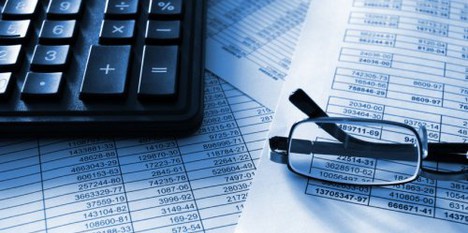 Межбюджетные трансферты –средства, предоставляемые одним бюджетом бюджетной системы Российской Федерации другому бюджету
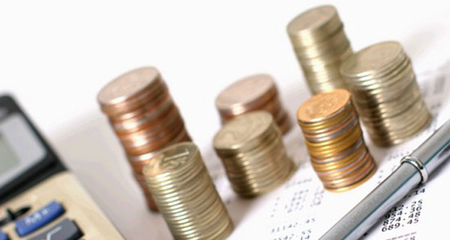 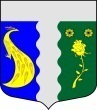 Межбюджетные трансферты
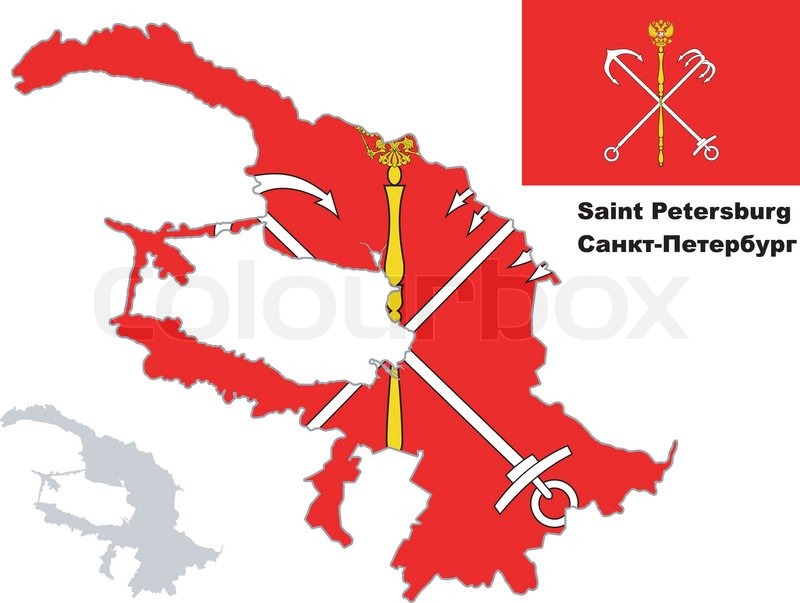 Из бюджета Санкт-Петербурга перечисляются межбюджетные трансферты в форме:

• Дотаций - без определения конкретной цели их использования

• Субсидий - в целях софинансирования расходных обязательств муниципального образования по вопросам местного значения

• Субвенций - на выполнение отдельных государственных полномочий  Санкт-Петербурга

• Иных межбюджетных трансфертов
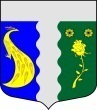 ВНУТРИГОРОДСКОЕ МУНИЦИПАЛЬНОЕ ОБРАЗОВАНИЯ ГОРОДА ФЕДЕРАЛЬНОГО ЗНАЧЕНИЯ САНКТ-ПЕТЕРБУРГА ПОСЁЛОК ТЯРЛЕВО
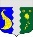 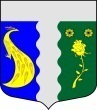 Межбюджетные трансферты, тыс.руб.
В 2024 году в бюджет муниципального образования планируется поступление:
-субвенций по 4 видам переданных государственных полномочий; 
дотаций бюджетам внутригородских муниципальных образований городов федерального значения на выравнивание бюджетной обеспеченности.
         Поступления иных межбюджетных трансфертов не планируется.
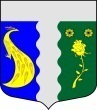 Межбюджетные трансферты
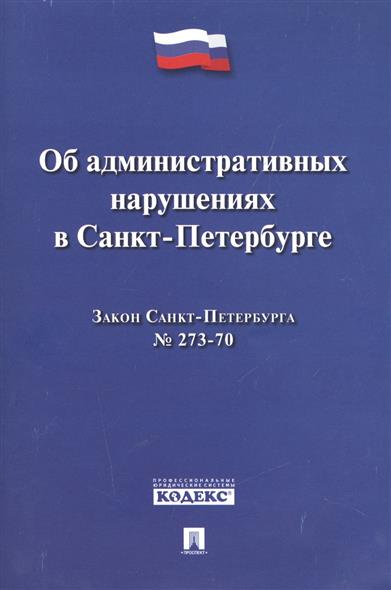 Расходы на исполнение государственного полномочия Санкт-Петербурга по составлению протоколов  об административных правонарушениях за счет субвенций из бюджета Санкт-Петербурга – 9,2  тыс. руб.
СУБВЕНЦИИ 
на 2024год
1 635,2
тыс. руб.
Расходы на исполнение государственного полномочия Санкт-Петербурга по организации и осуществлению деятельности по опеке и попечительству за счет субвенций из бюджета Санкт-Петербурга– 1 199,7  тыс. руб.
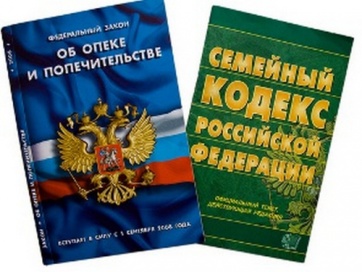 Расходы на исполнение государственного полномочия Санкт-Петербурга по выплате денежных средств на содержание ребенка в семье опекуна и приемной семье за счет субвенций из бюджета Санкт-Петербурга– 196,3  тыс. руб.
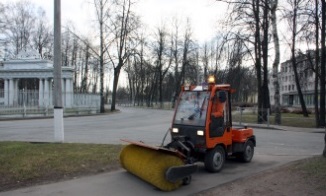 Расходы на исполнение государственного полномочия  по выплате денежных средств на вознаграждение приемным родителям за счет субвенций из бюджета  Санкт-Петербурга – 230,0 тыс. руб.
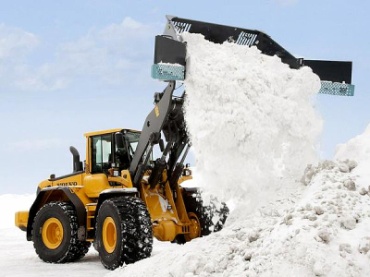 [Speaker Notes: Доходы на 2019  1.2.1]
О финансовом управлении
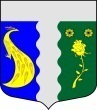 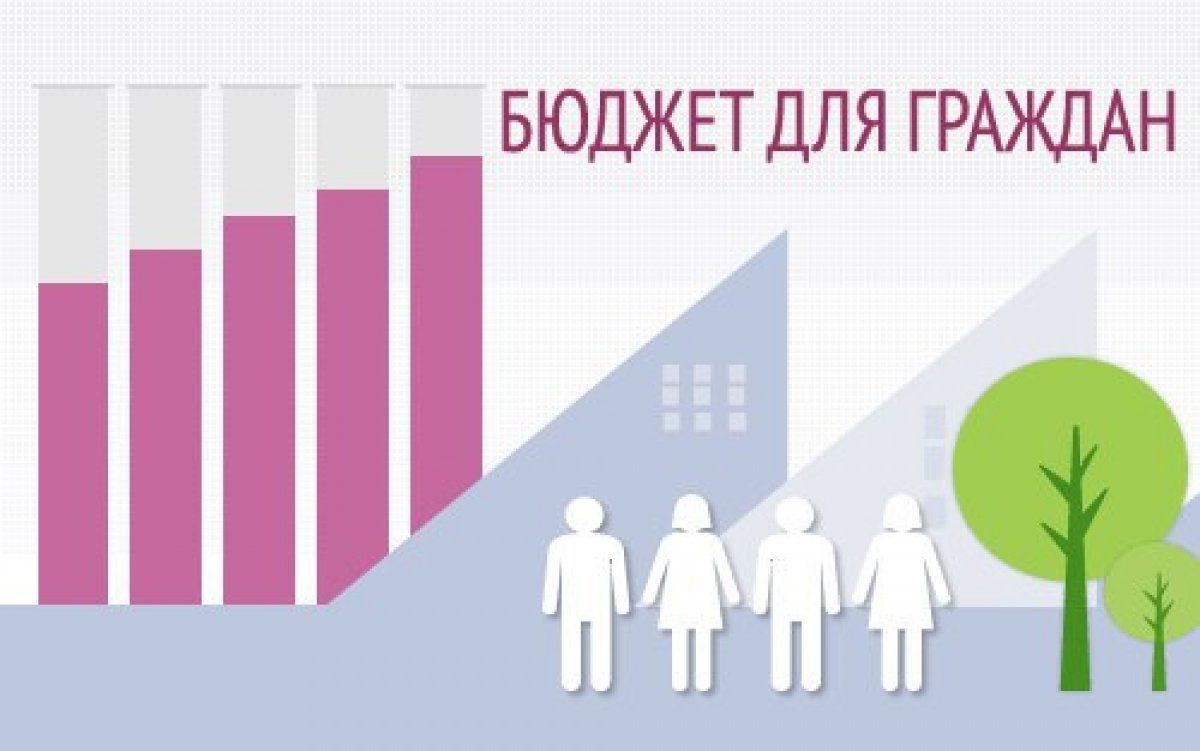 Разработчиком презентации «Бюджет для граждан» является финансово-экономический отдел местной администрации внутригородского муниципального образования города федерального значения Санкт-Петербурга посёлок Тярлево
Основные задачи отдела:
1. Составление проекта бюджета на очередной финансовый год и плановый период;
2. Организация исполнения бюджета;
3. Осуществление финансового контроля за исполнением бюджета.